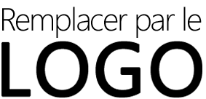 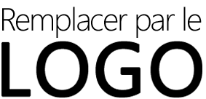 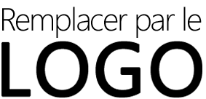 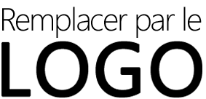 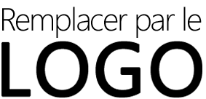 Danielle Brasseur
VICE-PRÉSIDENTE
dbrasseur@fabrikam.com
45 Rue de la République
35000 Rennes
Bureau
02 99 75 84 10
Bureau
Bureau
Bureau
Bureau
Mobile
02 99 75 84 12
Mobile
Mobile
Mobile
Mobile
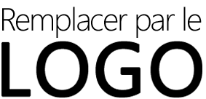 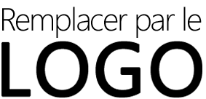 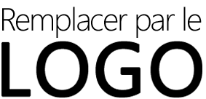 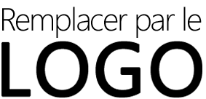 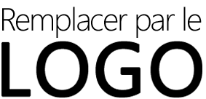 Bureau
Bureau
Bureau
Bureau
Bureau
Mobile
Mobile
Mobile
Mobile
Mobile
[Speaker Notes: Pour modifier le premier exemple de carte de visite, remplacez le contenu par le vôtre. Pour modifier le logo, sélectionnez l’image « Remplacer par le logo », puis choisissez Remplacer l’image sous l’onglet Outils Image - Format.

Si vous préférez commencer de zéro, appuyez sur le bouton Nouvelle diapositive sous l’onglet Accueil pour insérer une nouvelle page. Entrez votre texte dans les espaces réservés vides et ajoutez votre logo à l’aide de l’option Insérer une image.]